EDARP’S EXPERIENCE with Pre EXPOSURE PROPHYLAXIS IMPLEMENTATIONNew Foundations of Hope WebinarDr. John Motoku, Clinical Director, EDARPJuly 28, 2021
Outline
Introduction
Technical program areas
PrEP
PrEP service roll out
Integration of PrEP into EDARP facilities 
Challenges and possible solutions
Acknowledgments
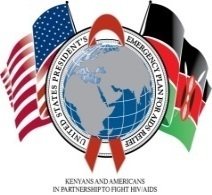 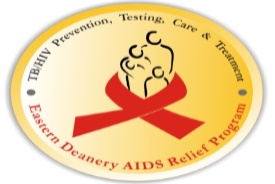 Eastern Deanery AIDS Relief Program (EDARP)
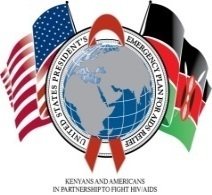 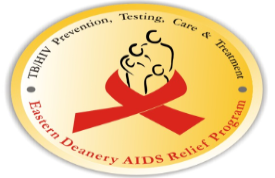 V
I
VISION
To offer sustainable quality healthcare for all.
M
I
S
S
I
O
N
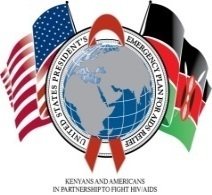 i
MISSION
We shall provide affordable, quality patient centered health care services in a Christ like manner with competence and excellence.
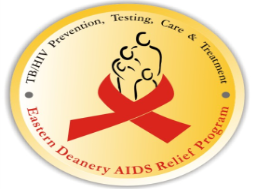 O
N
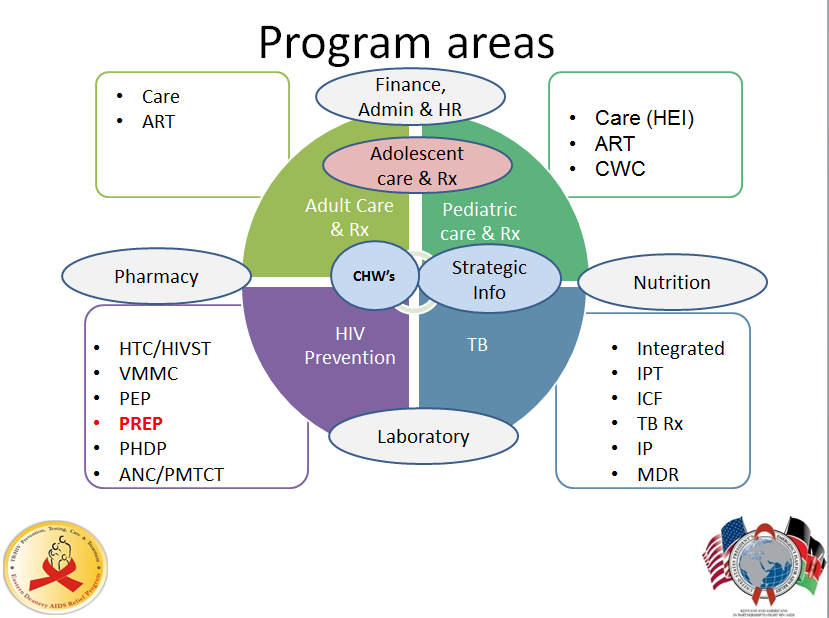 PrEP Eligibility (Kenya ART guidelines-2018)
Continuous, ongoing risk 
Discordant couples- PrEP as a bridge to ART
Intention to conceive
Transactional sex
Multiple sex partners
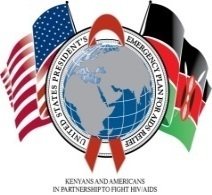 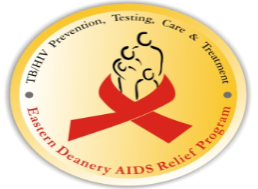 PrEP Rollout
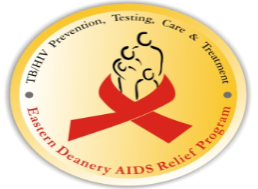 PrEP Uptake at EDARP
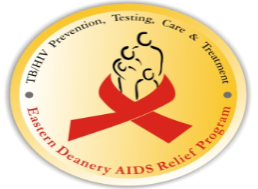 Reasons for PrEP Initiation (FY21)
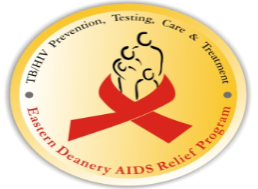 PrEP Re-Testing at Month 1 and 3
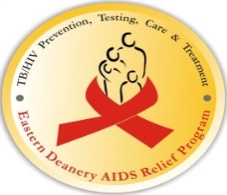 Sero-conversion Case History
One case (FY 21) 
Female aged 27 years, Married Monogamous – The husband has tested a month earlier
Postpartum mother with a baby aged 4 month at time of testing with her HIV status was negative
Tested on 21-Jan-21 HIV status Negative 
Consented to start PrEP on 21-Jan-21 and given drugs for 28/7 to come for re-testing.
Next clinical visit Client sero-converted and was started on HIV care 
Issues of adherence and GBV
Challenges and Solutions
Case manager follow up
EMR triggers and ongoing mentorship
Virtual patient follow up and support
EMR revisions
High attrition rate
Suboptimal testing at 1,3,6,9 and 12 months
COVID-19 restrictions
Data indicator complexity
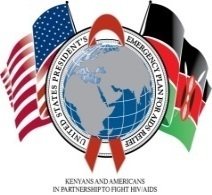 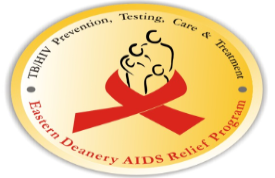 Program Strengths
Well trained human resources 
Integrated service delivery model
Strong community linkages through volunteer CHW’s
Multi pronged demand creation strategy
MOH collaboration (national, county and sub county) & strategic partnerships
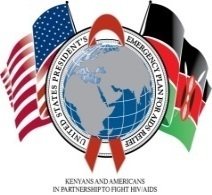 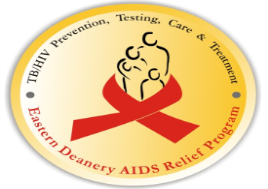 Acknowledgements
PEPFAR
CDC
MARYKNOLL FATHERS
EASTERN DEANERY FATHERS
GOK/NASCOP
EDARP CLIENTS
EDARP STAFF/CHWs
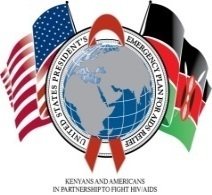 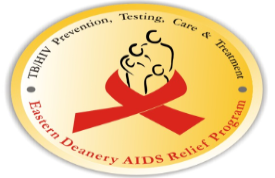 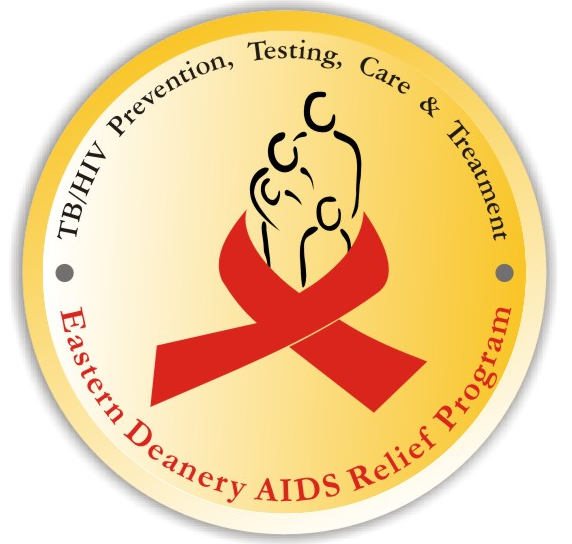